Words for Emotions and Moods
Volume II
content
frustrated

positive
negative

generous
stingy

stubborn
cooperative

giddy
serious
agreeable
disagreeable

reluctant
eager

encouraged
discouraged

focused
fidgety

enthusiastic
uninterested
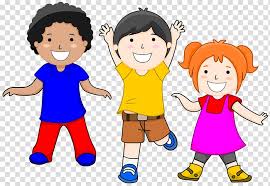 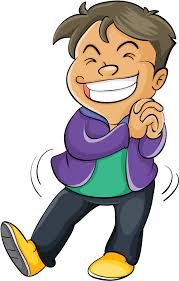 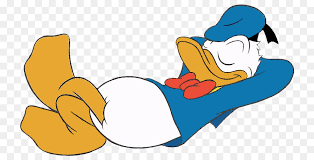 content
Talk to your partner about a place where you
go to feel content.
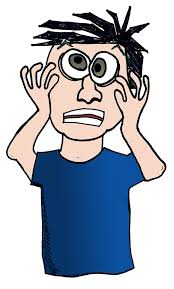 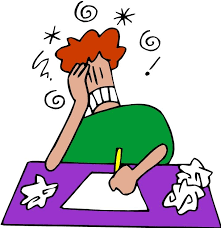 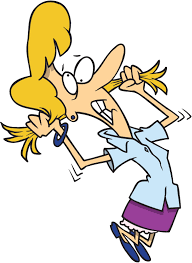 frustrated
Talk to your partner about something that
makes you frustrated.
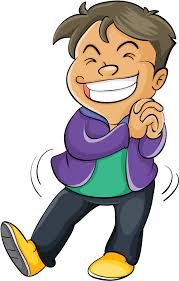 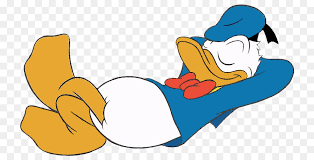 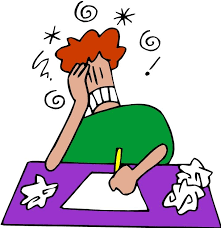 content or frustrated?
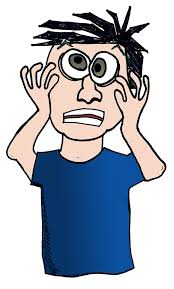 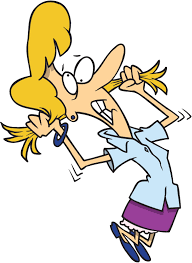 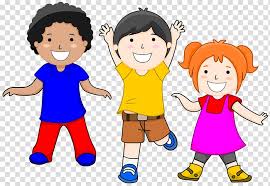 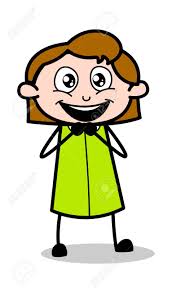 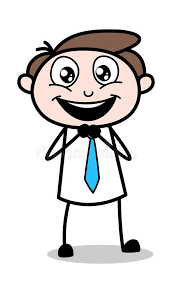 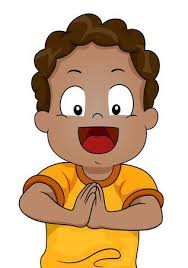 positive attitude
Talk to your partner about someone who gives
you a positive attitude.
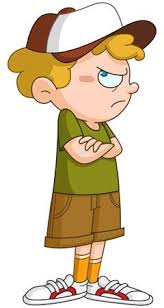 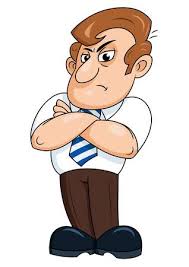 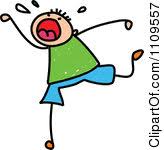 negative attitude
Talk to your partner about what you can do
when you have a negative attitude.
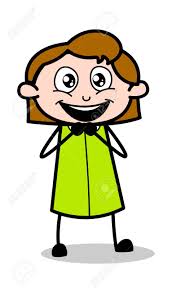 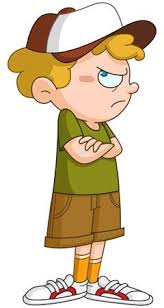 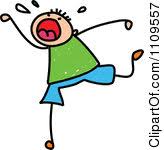 positive or negative attitude?
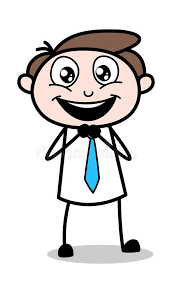 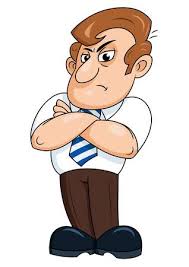 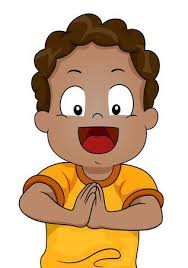 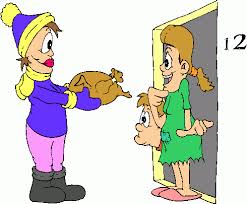 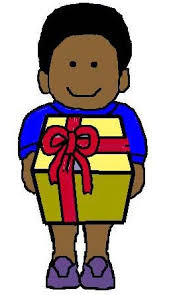 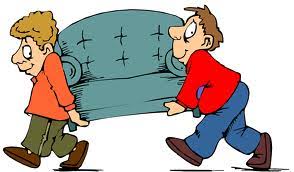 generous
Talk to your partner about something you 
shared with someone because you are
generous.
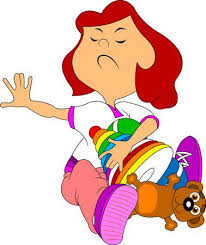 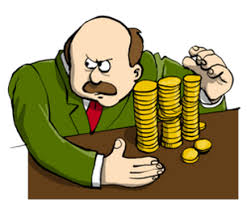 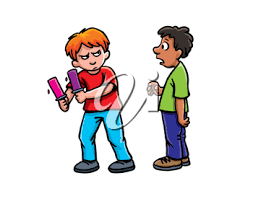 stingy
Talk to your partner about what you might
say to someone who is being stingy.
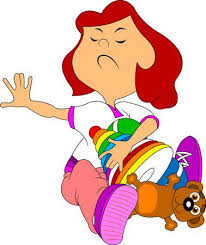 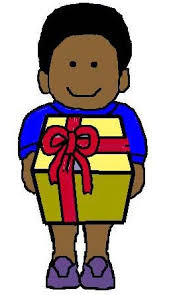 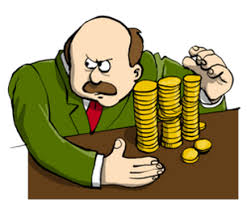 generous or stingy?
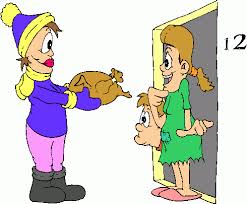 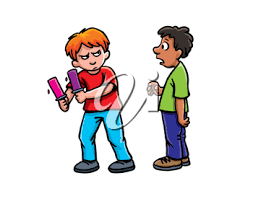 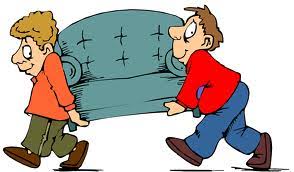 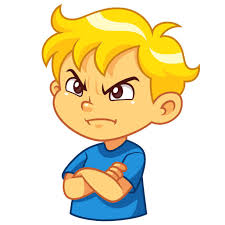 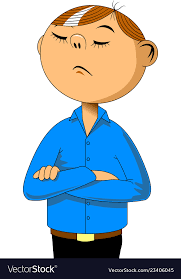 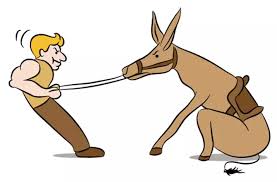 stubborn
Talk to your partner about a time when you
were stubborn because you didn’t want to
do something.
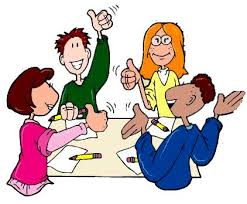 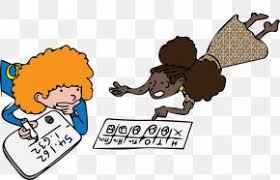 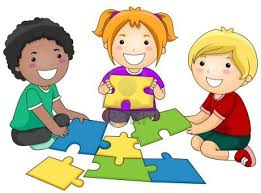 cooperative
Talk to your partner about a time when you
had a good day because you were cooperative.
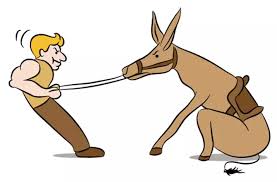 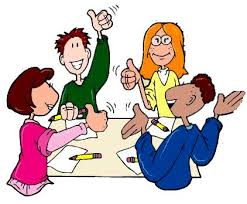 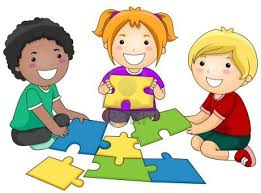 stubborn or cooperative?
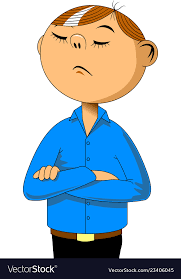 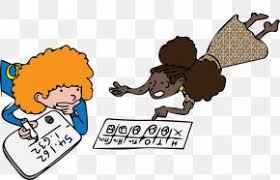 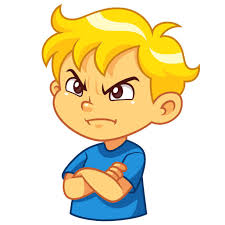 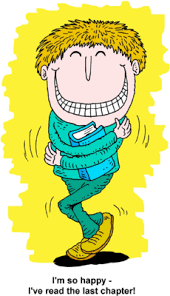 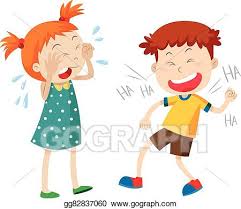 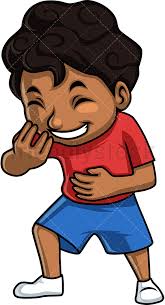 giddy
Talk to your partner about what makes
you feel giddy.
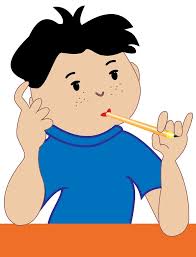 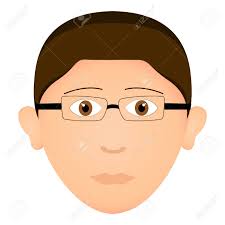 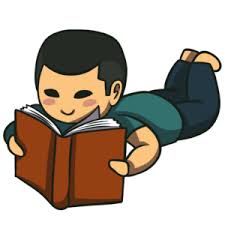 serious
Talk to your partner about what makes
you feel serious.
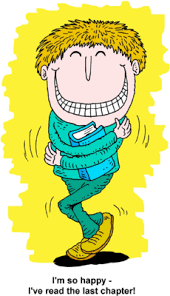 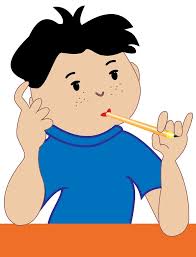 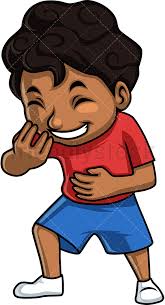 giddy or serious?
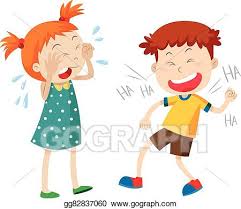 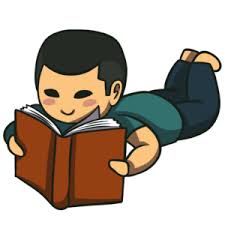 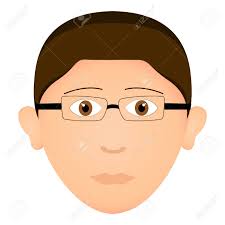 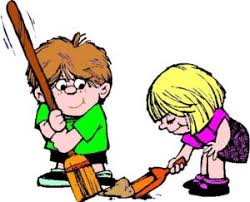 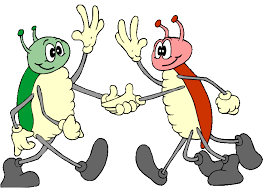 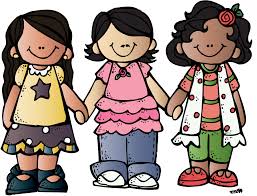 agreeable
Talk to your partner about why agreeable
people have friends.
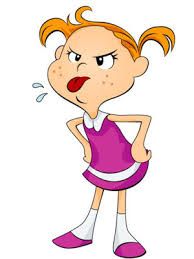 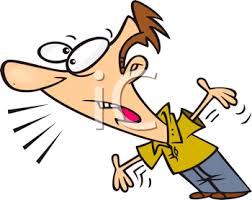 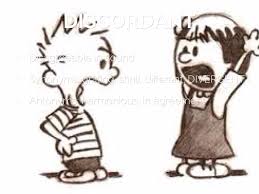 disagreeable
Talk to your partner about something that a
disagreeable person might say when asked 
to cooperate.
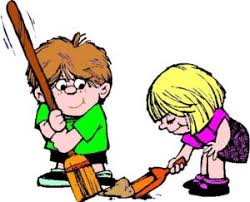 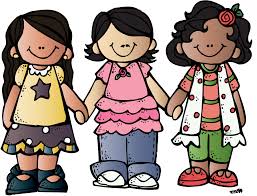 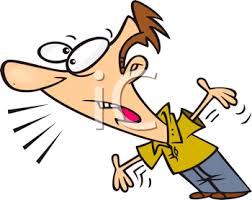 agreeable or disagreeable?
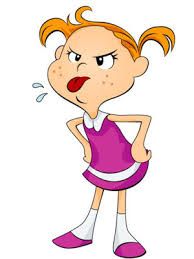 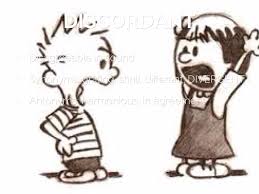 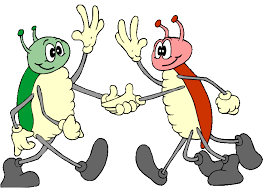 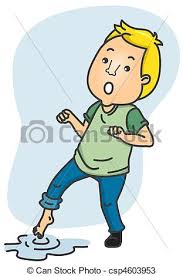 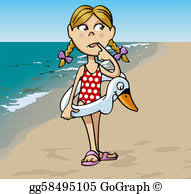 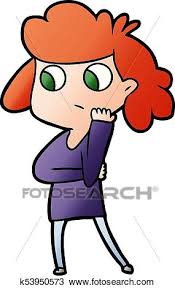 reluctant
Talk to your partner about a time when
you felt you were reluctant to do something.
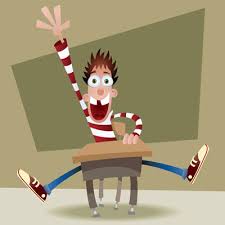 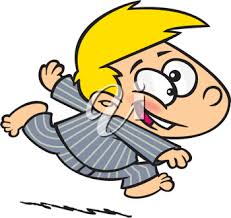 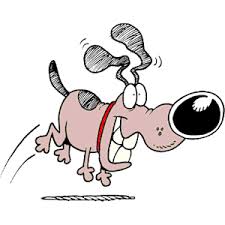 eager
Talk to your partner about something you
are eager to do today.
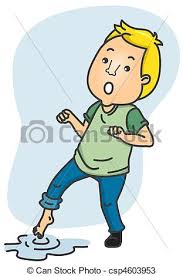 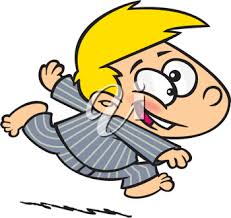 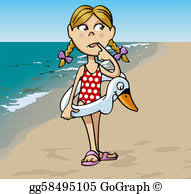 reluctant or eager?
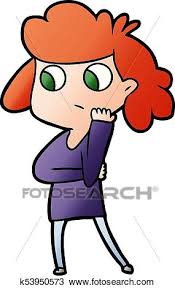 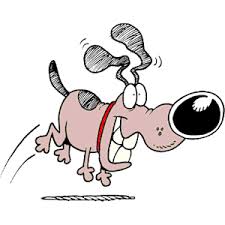 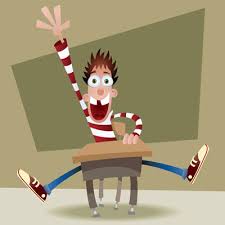 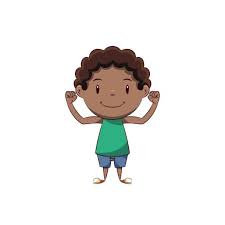 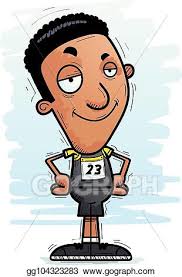 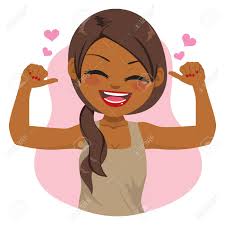 encouraged
Talk to your partner about someone who
 encourages you to do your best.
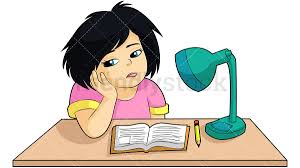 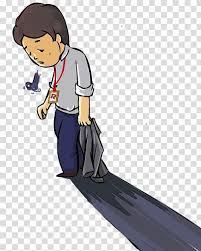 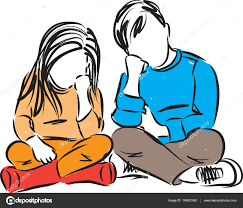 discouraged
Talk to your partner about what you can
say to someone who is feeling discouraged.
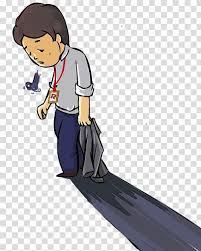 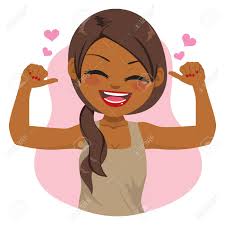 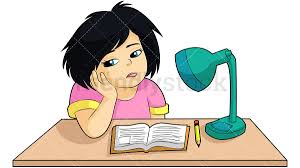 encouraged or discouraged?
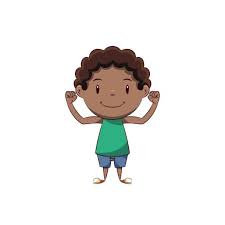 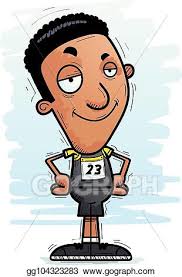 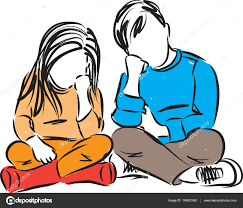 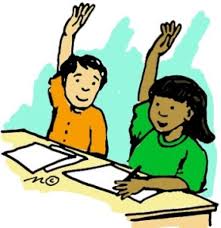 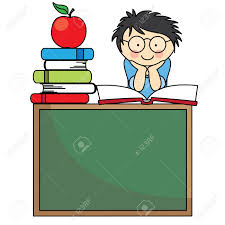 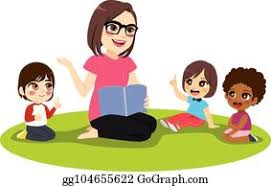 focused
Talk to your partner about why your teacher
wants you to be focused.
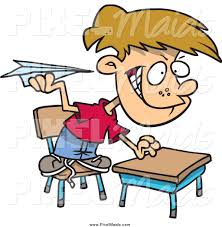 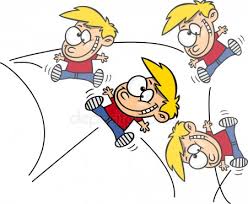 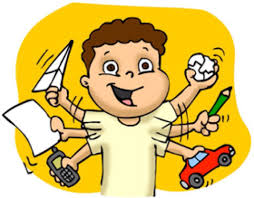 fidgety
Talk to your partner about what you can do to
be focused when you feel fidgety.
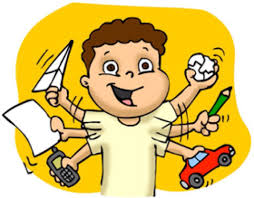 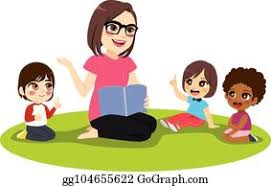 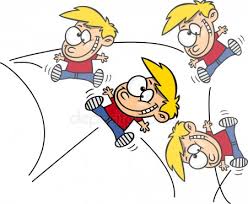 focused or fidgety?
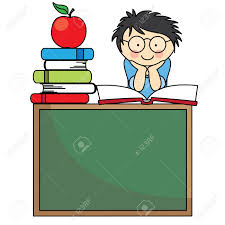 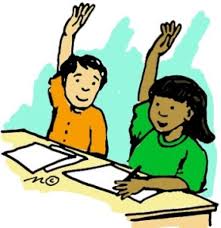 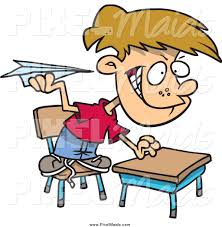 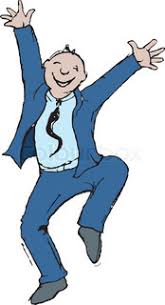 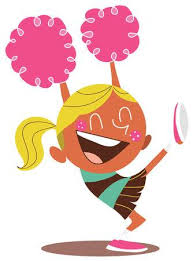 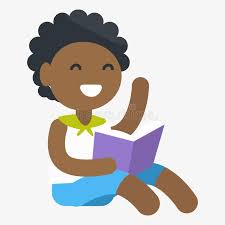 enthusiastic
Talk to your partner about why it is good to
be enthusiastic in school.
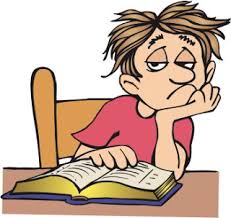 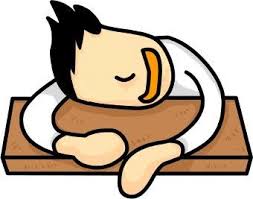 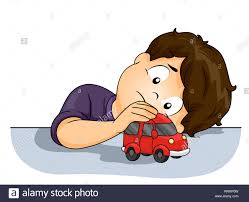 uninterested
Talk to your partner about why it is not good to 
be uninterested in school.
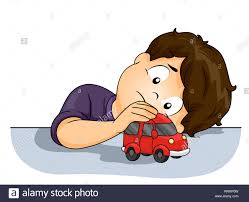 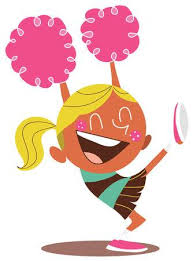 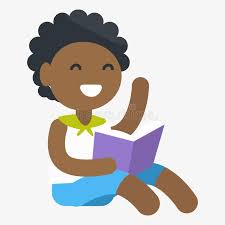 enthusiastic or uninterested?
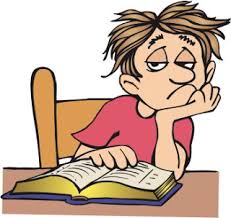 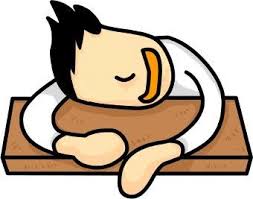 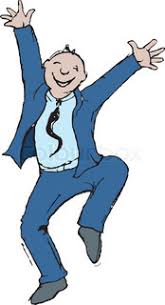